Instructional Design Models
Source: http://info.shiftelearning.com/blog/top-instructional-design-models-explained
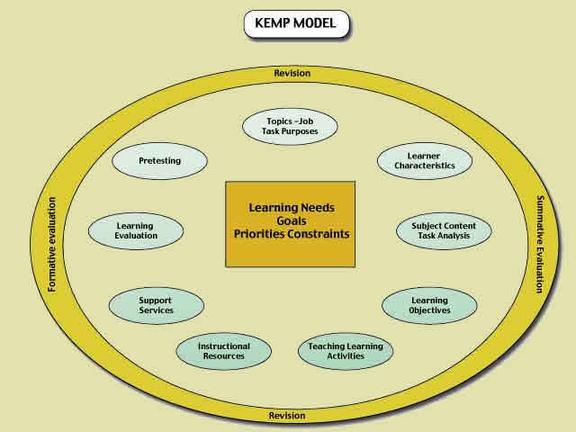 Kemp’s Design: 9 elements
Identify instructional problems, and specify goals for designing an instructional program.
Examine learner characteristics that should receive attention during planning.
Identify subject content, and analyze task components related to stated goals and purposes.
State instructional objectives for the learner.
Sequence content within each instructional unit for logical learning.
Design instructional strategies so that each learner can master the objectives.
Plan the instructional message and delivery.
Develop evaluation instruments to assess objectives.
Select resources to support instruction and learning activities.
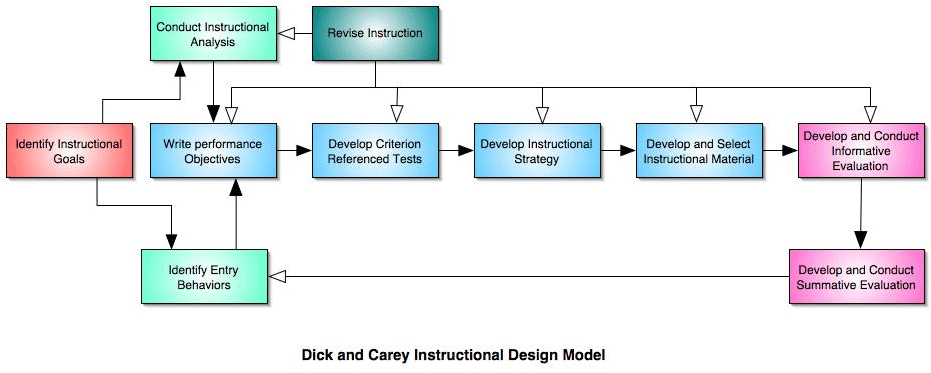 Stage 1: Identify Instructional Goals

Stage 2. Conduct Instructional Analysis

Stage 3. Identify Entry Behaviors and Learner Characteristics

Stage 4: Write Performance Objectives

Stage 5. Develop Criterion-Referenced Test Items

Stage 6. Develop Instructional Strategy

Stage 7: Develop and Select Instructional Materials

Stage 8: Develop and Conduct Formative Evaluation

Stage 9: Develop and Conduct Summative Evaluation
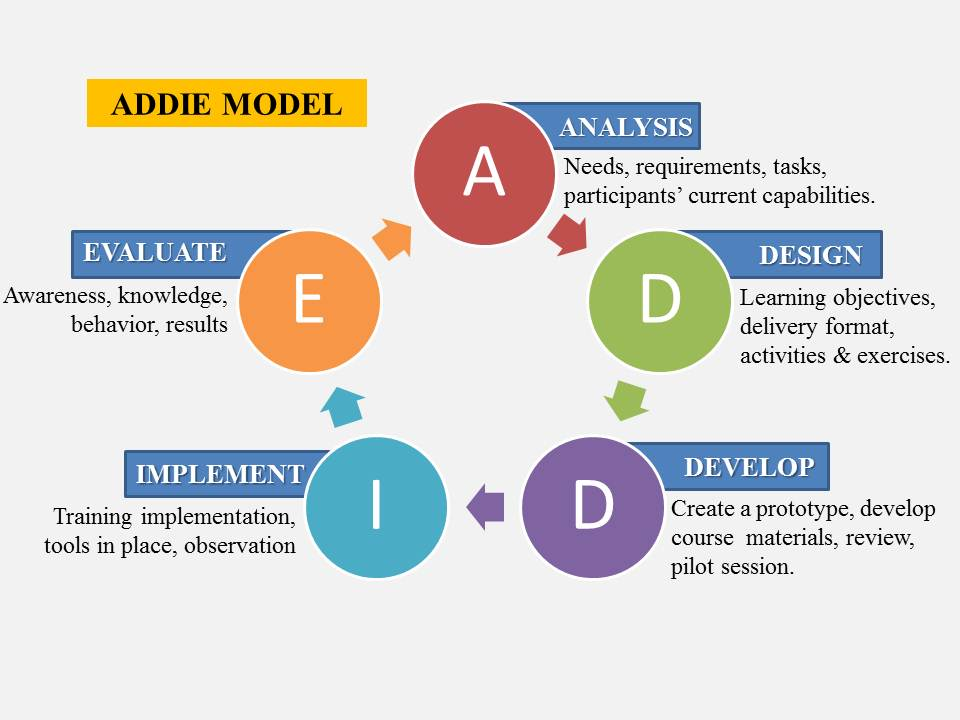 ADDIE
Step #1 Analysis — Why is the training needed? 
Step #2 Design —Select the instructional strategy, objectives, media and delivery methods.
Step #3 Development — Develop the course materials.
Step #4 Implementation — Implement, roll-out, deliver to the learners, and monitor its impact.
Step # 5 Evaluation — Evaluate the impact based on learner feedback, surveys, and even analytics.